Formation Collège au Cinéma Saône-et-Loire6ème - 5ème / 2021-2022
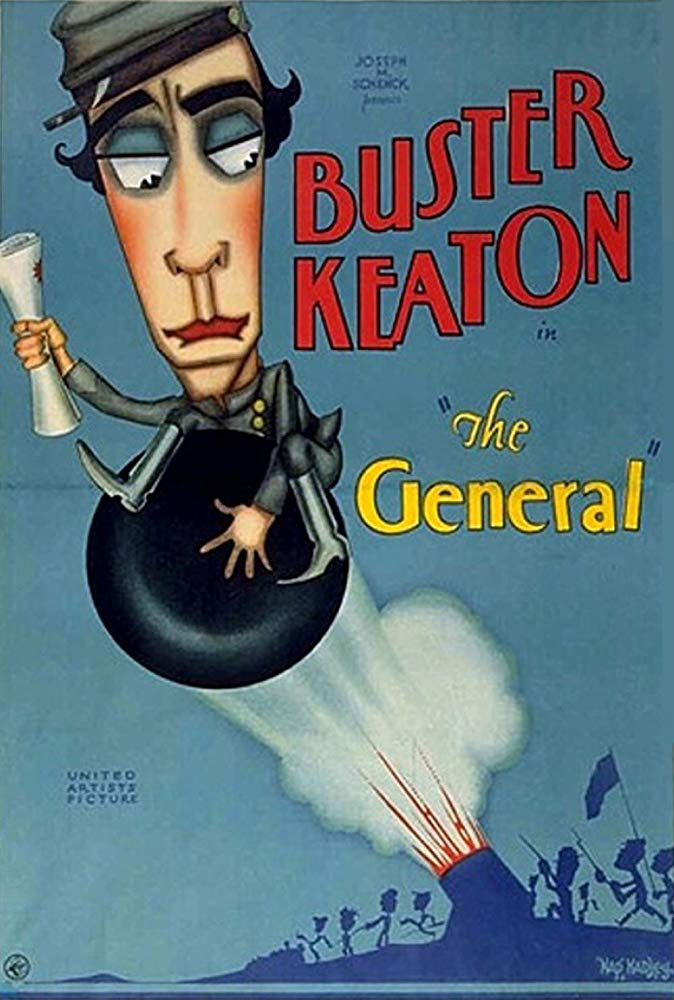 Le Mécano de la Générale, Buster Keaton (1926)
Formatrice : Annabelle RENOUD
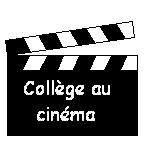 Sommaire de la formation
1. Buster Keaton : cinéaste né sur les planches. 
2. L’art du gag chez Keaton. 
3. Le contexte historique. 
4. Avant la projection : les différentes affiches, un exemple de bande-annonce.
5. Au retour de la projection : mener un atelier du regard, le cinéma burlesque, Buster cascadeur. 
6. Analyse de séquence : le vol de La Générale. 
 Le film sera montré au 3ème trimestre pour le niveau 6ème/5ème : les enseignants ont généralement moins de temps à consacrer au 3ème film, l’angle d’approche a donc porté sur le génie burlesque et cascadeur du cinéaste. 
 Sources utilisées : dossier enseignant du CNC, vidéos sur le site Transmettre le cinéma.
Buster Keaton : cinéaste né sur les planches
Buster Keaton : cinéaste né sur les planches
Joseph Frank Keaton Junior est né le 4 octobre 1895 (soit l'année de la toute première séance publique de cinéma) dans les coulisses d'un théâtre à Piqua, au Kansas. Ses parents travaillaient dans le music-hall. 
Son vrai nom est Joseph Franck Keaton Junior.  « Buster » est un surnom générique « pote » signifiant aussi « casse-cou ».
Il a démarré à 4 ans par une gamelle. La légende raconte que le grand prestidigitateur Houdini se soit écrié « What a BUSTER ! » (« Quel casse-cou ! ») après l'avoir vu se relever d'une chute spectaculaire dans les escaliers. Comme il ne s’est pas fait mal on l’a surnommé « Buster  ». Il s’est certainement fait mal mais n’a pas manifesté sa douleur. 
Son père a ensuite crée un numéro en prenant son fils pour une serpillère ou un balai, il le jetait violement par terre : lorsque Buster faisait des mimiques le public ne riait pas alors que lorsqu’il restait impassible cela provoquait des réactions instantanées, il fallait dissocier la douleur pour provoquer le rire. Buster a donc trouvé son personnage très jeune, vers 4-5 ans. 
Keaton va ensuite se faire repérer en 1917 par un célèbre producteur de films burlesques Joseph Schenk,  il va réaliser de nombreux courts-métrages.
Buster Keaton : du music-hall au cinéma
Buster Keaton : du music-hall au cinéma
Entre 1923 et 1928, Keaton va signer dix longs métrages avec sa compagnie, et presque autant de chefs-d'œuvre, parmi lesquels Le Mécano de La Générale en 1926. 
Pour l'aider dans son travail, Keaton peut compter sur la complicité d'une équipe réduite : le producteur Schenk, Eddie Cline et Clyde Bruckman qui le seconderont à la réalisation. Keaton est également connu pour aborder son travail de manière collective, faisant participer toute son équipe (du producteur jusqu'au balayeur, comme il aime à le préciser) aux séances de travail sur le scénario.
Le Mécano de La Générale sort en 1926, soit un an avant Le Chanteur de jazz d'Alan Crosland, le premier film parlant commercial. Cette révolution cinématographique sera un coup de massue pour de nombreux acteurs du muet et particulièrement du burlesque, cet art si corporel. 
Keaton, qui a passé sa vie à s'exprimer par l'image et le corps, peinera lui aussi à s'emparer de ce nouvel outil. Chaplin parviendra à y résister un temps (et même à s'en moquer dans Les Lumières de la ville en 1931) puis s'adaptera à ce changement. Un film mythique raconte ce moment de bascule du débarquement du parlant : Chantons sous la pluie, 1953, de Stanley Donen et Gene Kelly (dont une séquence célèbre montre la leçon de diction que doivent prendre les comédiens). Un film plus récent, The Artist de Michel Hazanavicius (2011), évoque lui aussi les difficultés d'adaptation d'une star du muet en 1927.
B. Keaton : le déclin
B. Keaton : le déclin
Le Mécano de La Générale est un échec financier, aux États-Unis comme en France. On reproche à Keaton – seul avec sa locomotive – son narcissisme, et la longueur, si ce n'est le simplisme, de ce voyage aller-retour. Et puis l'association de la comédie à ce conflit douloureux ne passe pas non plus. Soixante ans après, la blessure est encore trop vive. Le Mécano de La Générale ne tient qu'une semaine à l'affiche au lieu de trois ou plus pour ses autres films.
Cette nouvelle donne technologique s'ajoute à une autre catastrophe pour Keaton, la signature en 1928 d'un contrat avec le grand studio MGM. Il perd alors sa liberté de création et ses précieux collaborateurs.
Buster Keaton ne peut plus exprimer sa fantaisie et son génie. En quelques années, Hollywood fait de lui un réalisateur dépassé et le mène à la ruine. Son épouse demande le divorce et fait changer le nom de ses fils. Keaton sombre dans l’alcoolisme. 
Il apparaît dans quelques seconds rôles : Sunset boulevard de B. Wilder en 1950 ou en 1952 dans Les feux de la rampe, Chaplin dit s’être inspiré de son personnage de vieux clown pour écrire cette scène mythique ou les deux génies se rencontrent.
Buster Keaton : la réhabilitation
Buster Keaton : la réhabilitation
La légende raconte que les films de Keaton auraient brûlé. James Mason, acteur, rachète l’une des maisons de Keaton et retrouve des copies dans le sous-sol. Keaton se retrouve ensuite invité dans des émissions dans les années 50-60, ce qui permet de le sortir de l’oubli.  
Il recevra en 1959 un Oscar spécial pour sa contribution à l'art cinématographique. En France c'est la Cinémathèque française qui lui rendra, en 1962, un hommage en sa présence. Il sera célébré de nouveau dans le monde entier, et mourra quatre ans plus tard en Californie, en février 1966 à 70 ans. 
Le critique Serge Daney dira alors : « Keaton est entré in extremis au panthéon des grands cinéastes. »
L’art du gag
Visionner ce montage : https://www.youtube.com/watch?v=_J8XM1_rOTg&t=137s
Comment définir l’art du gag chez Keaton ? 
Keaton évitait les intertitres (240 en moyenne par film / 56 au + pour lui) :  il s’agit de raconter l’histoire à travers l’action. 
Gag visuel qui ne doit pas être répété. 
Détourner les objets de leur fonction initiale : ils font « grains de sable » dans la mécanique keatonienne, le propulsant dans une situation qu'il n'a pas choisie et où il doit faire face. Dans Le Mécano de la « General par exemple, Buster Keaton joue une partie de Mikados géants avec des traverses de chemin de fer.
Importance de l’angle de vue. 
Comique dans la géométrie/symétrie, peu de hors-champ, le personnage est limité par le cadre. 
« Une bonne scène comique comporte souvent plus de calculs mathématiques qu'un ouvrage de mécanique. » Buster Keaton
Ne jamais truquer un gag, assurer la cascade, pas de montage « soi on le fait en un seul plan, soit on jette ce gag à la poubelle ». 
Intégrité totale vis-à-vis de son public, mise en danger qui fascine. 
L’art du gag chez Keaton : https://www.youtube.com/watch?v=UWEjxkkB8Xs&t=181s
Le contexte historique
Le contexte historique
Il sera nécessaire de préciser le contexte aux élèves de 6ème/5ème avant la projection en salles. Lire le synopsis sur la fiche élèves du CNC puis préciser que les Nordistes auront des tenues différentes par rapport aux Sudistes. 
Au retour de la projection, revenir sur l’importance de l’enrôlement à l’époque : si Johnnie ne s’engage pas en qualité de soldat il sera couvert de honte et ne pourra pas épouser Annabelle. 
De 1861 à 1865, la guerre de Sécession fait rage aux États-Unis. Elle oppose les États unionistes du Nord, dirigés par Abraham Lincoln, aux États confédérés du Sud, menés par Jefferson Davis. 
L'Union soutient une politique protectionniste et souhaite la libération des esclaves noirs, quand la Confédération s'accroche au travail de ces esclaves pour son économie reposant sur l'exportation du coton. 
Cette guerre civile fera plus de 600 000 morts et permettra, après la victoire du Nord, la libération de quatre millions d'esclaves noirs. 
L'intrigue du Mécano de la Générale se situe au tout début de cette guerre.
Le contexte historique
Le film s'inspire d'une histoire vraie, connue sous le nom de « raid d'Andrews ». En 1862 en Géorgie, un commando d'une vingtaine de soldats nordistes vole la locomotive The General à l'armée sudiste, afin de bloquer le ravitaillement de leur bastion Chattanooga.  Plusieurs mécaniciens sudistes, se lancent à leur poursuite. Le plan nordiste finit par échouer, et neuf hommes sont pendus. William Pittenger, l'un des rescapés, écrit en 1893 le récit de cette aventure dans The Great Locomotive Chase.
Soixante-cinq ans après les faits, Clyde Bruckman lit ce roman et voit dans cette course-poursuite épique et mécanique une histoire idéale pour Buster Keaton, qui s'enthousiasme à son tour pour le projet.
Ce souci de réalisme fait du Mécano de la Générale le film le plus cher de Keaton. Nous pensons bien sûr aux milliers de figurants en costume et à l'emploi de trains d'époque. Keaton ira jusqu'à chercher deux locomotives ayant servi pendant la guerre et fera construire une reproduction de la Texas pour l'envoyer sombrer dans la rivière. Cette scène (filmée par six caméras pour ne pas risquer de rater la prise !) est réputée la plus chère du cinéma muet (42 000 dollars). Le coût total du film s'élève à 750 000 dollars, contre 385 000 pour La Croisière du Navigator, un autre de ses gros budgets.
Avant la projection : les affiches
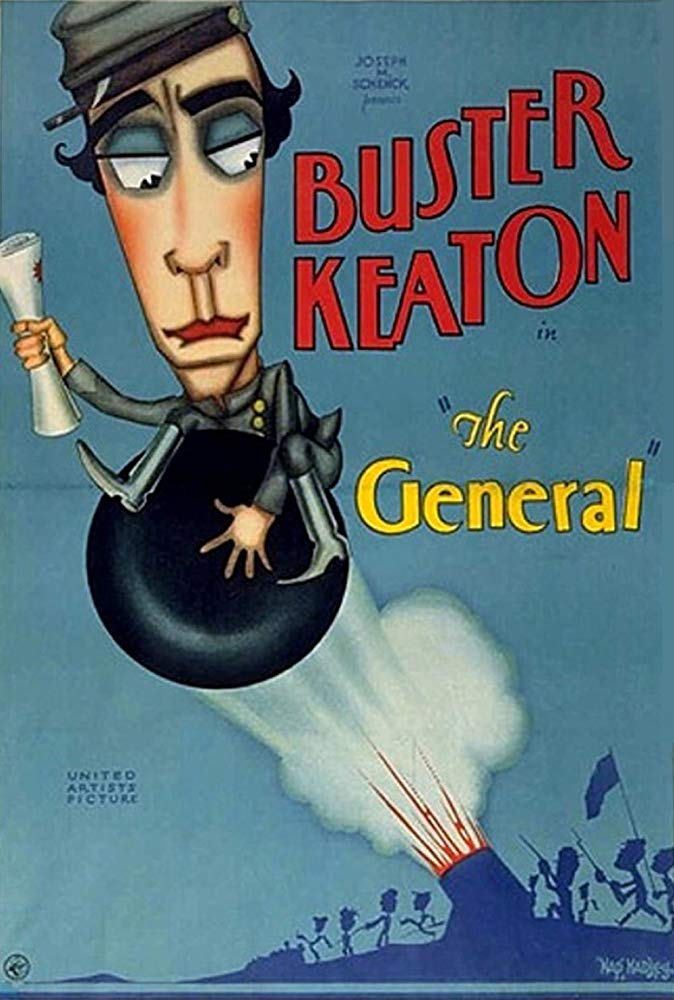 Les affiches
Voici deux exemples d’affiches américaines sorties en 1926. 
Faire repérer aux élèves ce qui relève du burlesque / comique.
Univers du cirque : homme-canon et funambule. 
Caricatures : têtes énormes par rapport aux corps. 
Visages blancs émaciés. 
Situations périlleuses : boulet de canon en propulsion / locomotive lancée à toute vitesse. 
Le mélange des genres apparaît sur chaque affiche : film de guerre ou d’aventure pour la première, film romantique pour la deuxième. 
On remarquera avec les élèves que dans les deux cas le nom de Keaton apparaît en lettres rouges/orange et « dansantes », et dans une police plus grande que le titre. Keaton est la star du film.
Les affiches
Les affiches
La fiche élève du CNC renouvelle l’affiche : retrouve-t-on quelques codes du cinéma burlesque ? 
Couleur orange très marquée. 
Présence du canotier, typique de Keaton. 
Jeu sur le hors-champ : Keaton apparaît seul, aux aguets, sur le point d’accomplir une nouvelle péripétie, prêt à « sortir » une nouvelle fois du cadre, ici symbolisé par la lettre « K ». 
Affiche au style plus épuré, typographie contemporaine.
La bande-annonce
Bande-annonce d’un ciné-concert : https://www.youtube.com/watch?v=cqJzHosAtrU
A montrer éventuellement aux élèves avant la projection. 
D’après la bande-annonce, à quel genre cinématographique pouvons-nous relier ce film ? 
Les élèves vont en repérer plusieurs : aventure, guerre, action, romance … ce qui permettra ensuite aux enseignants de rebondir sur ce mélange des genres. 
Avez-vous une idée de l’intrigue ? 
« Un homme et ses deux amours », course-poursuite. 
Expliquer le contexte de la guerre de Sécession : il est question de « l’uniforme ». 
Buster/Johnnie seul face aux soldats : marginal. 
Quels sont les éléments comiques ? 
Chutes.
Au retour de la projection : mener un atelier du regard
Objectif : amener la classe à forger son jugement par un retour détaillé et collectif sur le film visionné. 
Selon le nombre d’élèves, distribuer un post-it ou demander à chaque élève de venir écrire un souvenir au tableau. 
Il s’agit dans un premier temps de faire un état des lieux de tous les éléments du film afin de raviver la mémoire de chacun : jeu d’acteur, costume, décor, mise en scène, musique, péripéties, intertitres … 
Dans un deuxième temps, on regroupe dans cette liste les éléments vus ou entendus qui semblent proches : décor, jeu, costume, etc … Toutes les observations liées à la musique par exemple peuvent être soulignées d’une même couleur ou réécrites, ou regroupées par  rapprochement des post-it. On classe ensuite les observations en catégories (jeu, musique…) pour parler enfin des émotions que ces choix provoquent en nous. Plutôt que de dire « j’ai aimé la musique », les élèves pourront remarquer que telle musique a provoqué telle émotion. 
Possibilité enfin de constater si une catégorie l’emporte sur les autres par la quantités d’observations et se demander si cela a un sens. 
Chacun arrive à une meilleure compréhension de ses souvenirs et sensations. Chaque élève est sollicité à l’écrit et prend en général volontiers la parole pour préciser ses observations.
Le cinéma burlesque
Le terme burlesque vient de l'italien burla, la farce, qui a donné burlesco, désignant au 18e siècle un genre littéraire parodique qui aborde des sujets nobles dans un style populaire. 
On trouve au burlesque, pour sa version scénique, des racines dans la commedia dell'arte, d'où il tire le goût de l'improvisation, l'importance des archétypes et des coups de bâton. 
Cette tradition théâtrale a influencé la pantomime anglaise du 19e siècle, qui a elle-même influencé les numéros de music-hall, dont Chaplin et Keaton sont tous deux issus.
Le burlesque chez Keaton
Demander aux élèves s’ils ont déjà entendu le terme « burlesque », affiner la définition si besoin. 
Evoquer avec eux le cinéma de Charlie Chaplin, que les élèves connaissent en général mieux que Keaton. 
Possibilité de montrer « L’arroseur arrosé » des frères Lumières, considéré comme le premier film burlesque de l’Histoire du cinéma : https://www.youtube.com/watch?v=AA5onlY2AZY  Faire remarquer que le genre burlesque est contemporain de la naissance du cinéma : l'un des tous premiers films des frères Lumières est construit sur un gag. 
Visionner ce montage et faire repérer aux élèves quelques motifs qui structurent le cinéma de Keaton : https://www.youtube.com/watch?v=d1ilfp2AxK8
Eléments à repérer : travail sur l’espace, utilisation de plans larges qui permettent de jouer sur les échelles, l’arrière-plan et le premier plan, et de ne pas couper le gag au montage. Qu'il court pour échapper à un ennemi ou escalade un immeuble pour retrouver son amoureuse, nous avons peur pour et avec lui puisque la distance qu'il parcourt ou le vide sous ses pieds nous apparaissent bien réels. Le décor, souvent naturel, offre souvent au personnage la solution à une difficulté : une fenêtre par laquelle plonger, une perspective par où s'enfuir, un arbre sur lequel sauter.
Le burlesque chez Keaton
Les élèves vont également repérer ce personnage « qui ne sourit jamais » et demeure impassible,  son teint blanc et son regard souligné de noir, sa tenue composée d’un costume de ville, d’une chemise blanche, d’un pantalon large, d’une cravate noire et de son fidèle canotier. 
Possibilité de repérer enfin ses traits de comportement : sa démarche, sa maladresse et son agilité, sa rapidité d'action, etc … 
Les élèves pourront ensuite noter en quoi le personnage de Johnnie dans « Le Mécano » est différent de Buster : ses cheveux longs et libres et bien sûr son costume, qui varie de séquence en séquence tout en étant historiquement déterminé.
On s'interrogera avec eux sur les raisons de ces différences : le souci de réalisme lié à l'adaptation d'un récit historique et les « contraintes » qu'il impose, à l'opposé d'un pur récit de fiction. On finira par identifier ce qui rapproche cependant Johnnie de Buster, notamment sa capacité de réaction et d'adaptation.
Une histoire du cinéma burlesque sur Arte, documentaire avec de nombreuses images d’archives de 52 ‘ : https://www.youtube.com/watch?v=fhXBLNEKhs0
« L’homme qui ne sourit jamais »
« L’homme qui ne sourit jamais »
On le surnomme également « stone face » aux Etats-Unis. 
On pourra demander aux élèves ce qu’ils pensent de ce choix de jeu d’acteur. 
En restant impassible, Keaton n’impose rien aux spectateurs. Liberté donnée au ressenti. 
Rappel de l’anecdote de la « serpillère » aux élèves. 
Keaton se sert également de cette façade au visage impassible pour mettre ses personnages dans des situations dans lesquelles ils n'ont pas de place au départ mais sont toujours prêts à faire face.
Buster : le roi des cascades
Buster : le roi des cascades
En plus du burlesque qui apporte une touche comique au film, pouvez-vous repérer d’autres genres cinématographiques ? 
Après avoir repéré le burlesque et quelques une de ses caractéristiques, il s’agira de faire repérer d’autres genres aux élèves : film d’aventure historique, film de guerre, romance mais surtout le film d’action avec ses cascades incroyables, toutes réalisées par Buster Keaton. On pourra également se demander avec eux si d'autres films font aujourd'hui se croiser autant de genres. 
Pourquoi ce mélange des genres ? Evoquer à nouveau le court-métrage des frères Lumières « L’arroseur arrosé » avec les élèves : histoire réduite à 40 secondes car durée de la pellicule à l’époque, narration concentrée sur une péripétie, personnages peu développés. 
En quittant l'économie narrative des courts-métrages, les films burlesques s'inspirent d'autres genres plus narratifs afin de tenir sur la longueur. Chaplin associera le burlesque avec le mélodrame, quand Keaton est davantage du côté de l'aventure.
Buster : le roi des cascades
Visionner la séquence du cyclone dans Cadet d’eau douce : https://www.youtube.com/watch?v=j8tIRYH3qxk
Ainsi que le dit le critique de cinéma Leonard Maltin : « Le meilleur des effets spéciaux des films de Buster Keaton, c’est lui. »
En mettant en scène des tempêtes le public est confronté à ce chaos intérieur, mais seul Keaton reste impassible car en adéquation avec les éléments. 
Il incarne la figure du loser, de l’homme marginal, qui a besoin que les éléments soient déchainés pour être en phase avec le monde extérieur. Keaton vit dans un chaos constant, à échelle humaine.
Analyse de séquence
Analyse de séquence : le vol de La Générale
La séquence analysée se situe dans le chapitre 5 du découpage narratif [00:13:54 – 00:15:32]. Les élèves pourront s’aider de la fiche du CNC avec les photogrammes. 
Des espions nordistes volent La Générale et y retiennent prisonnière Annabelle. N'écoutant que son cœur et son courage, Johnnie se lance dans une poursuite éperdue.
Observez la façon dont Annabelle est mise en valeur à 14’03. 
Tenue blanche, hommes en noirs. 
De quel côté descendent les passagers pour dîner ? De quel côté descendent les espions ? Observez la symétrie et l’accompagnement musical qui souligne le danger. 
Pourquoi la prise d'otage d'Annabelle est-elle filmée successivement à l'intérieur du train puis à l'extérieur ? 
Faire remarquer aux élèves le montage alterné (alternance entre des actions disjointes au sein d'une même séquence) qui renforce la tension dramatique. Le plan à 14’43 est l'aboutissement de ce montage alterné : en détachant l'avant du train des autres wagons, l'espion nordiste finalise la séparation entre Johnnie et ses deux amours.
Analyse de séquence : le vol de La Générale
Entre le plan [1] filmé perpendiculairement au train et les plans [7] et [8] filmés dans la perspective des rails, comment l'espace devient-il de plus en plus vaste et ouvert ? 
Quelle est l’échelle du plan à 15’28 ? Repérez le mouvement de caméra. 
Plan d’ensemble qui permet de situer les personnages dans le décor + panoramique : la caméra pivote sur les rails pour accompagner le mouvement de Johnnie. Ce plan (seul mouvement de caméra de la séquence) accompagne Johnnie qui tourne le dos au monde qu'il quitte (les collègues, les passagers, la pause déjeuner, la petite bourgade…) pour s'engager littéralement sur les rails de nouvelles aventures, et passer en quelques plans de spectateur à acteur de sa propre vie. Dans le plan suivant, qui est un raccord à 180° et produit un effet de symétrie, la légère plongée permet à Johnnie de sortir du champ par le bas de l'image, en passant sous la caméra. 
L'espace d'un instant, le monde auquel appartenait Johnnie semble avoir disparu, pour laisser place aux grands espaces sauvages qui lui tendent les bras. C'est dans ce monde nouveau que Johnnie fait irruption, toujours par le bas de l'image, empruntant comme La Générale ces rails qui créent une ligne de fuite vertigineuse.
Analyse de séquence : le vol de La Générale
La distance à laquelle se trouve déjà la locomotive (toute petite et prête à disparaître au fond du plan) rend dérisoire la course folle du héros après elle. Johnnie, galvanisé par l'action, se sent l'âme d'un leader et fait de grands signes pour qu'on le suive. 
Il ne sait pas encore que personne ne le suivra, et qu'il devra vivre seul cette aventure. Qui, à part Johnnie Gray, est assez fou pour courir après une locomotive ?
La musique du film
La bande son n'existe pas à la sortie du film, néanmoins le cinéma muet était rarement silencieux. Un pianiste ou un petit orchestre jouait directement dans la salle, en suivant quelques indications fournies par les producteurs. En 1926, c'est ainsi la partition de William P. Perry qui est préconisée.
En 1987, Carl Davis crée une partition symphonique pour le film.
En 1995, l'universitaire américain Robert Israel, spécialiste de la musique de films muets, arrange l'accompagnement musical de l'époque pour créer une nouvelle bande son diffusée avec les copies du film. C’est cet accompagnement qui sera montré aux élèves dans le cadre des projections Collège au Cinéma. 
En 2004, le film est rénové grâce à la technique du numérique en haute définition et le compositeur japonais Joe Hisaishi use de son talent pour créer une bande originale inédite.
Dans cette vidéo, le compositeur Krishna Levy compare un extrait du film  avec deux musiques différentes : la version de Robert Israel et celle de Joe Hisaishi. 
https://transmettrelecinema.com/film/mecano-de-la-general/#video
Prolongements
Peter Bogdanovich a réalisé en 2018 un documentaire remarquablement fouillé au grand acteur et réalisateur du cinéma muet : The Great Buster :  A Celebration (EU, 2018, 102 min.)
Article de présentation dans Le Monde : https://www.lemonde.fr/culture/article/2020/10/08/buster-keaton-la-mecanique-d-un-genie-du-burlesque_6055305_3246.html
Descendance, les héritiers de Keaton : à lire dans le dossier maître pages 18-19.